Муниципальное бюджетное общеобразовательное учреждение«Андринская общеобразовательная школа»«Дошкольное образование» «Известные люди искусства П.И.Чайковский»группа «Непоседы»
Воспитатель: Рамазанова Н.Д
Болезнь куклы
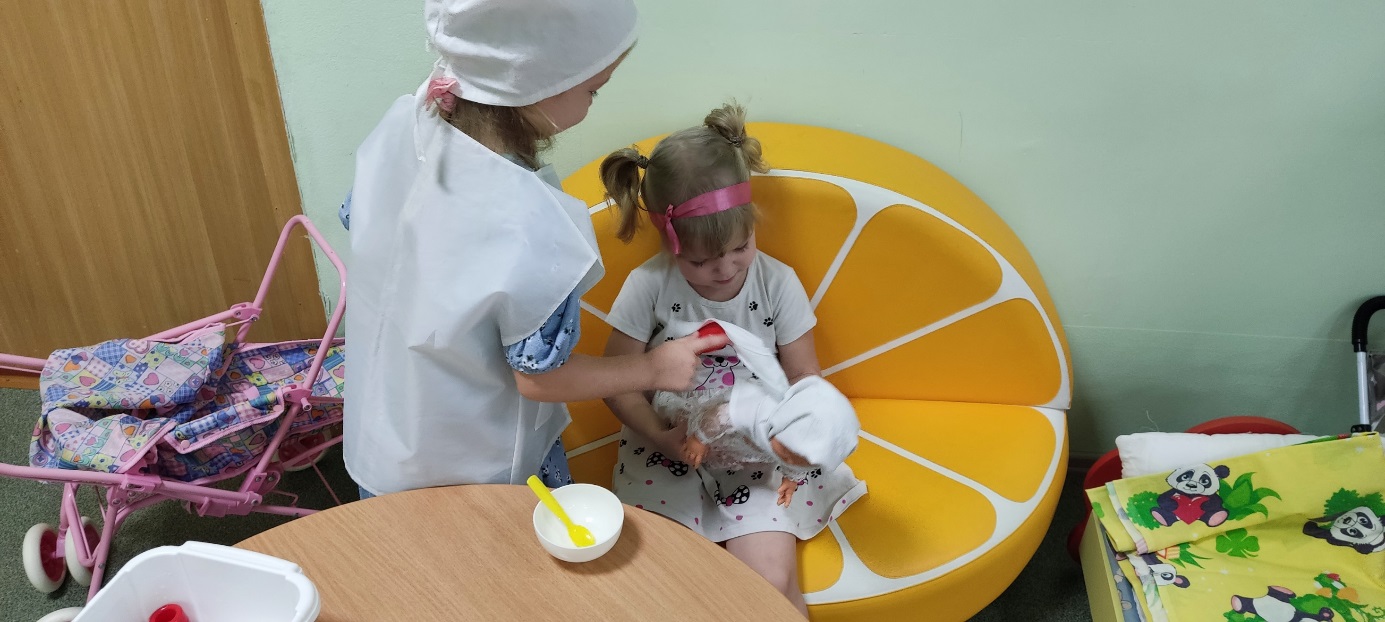 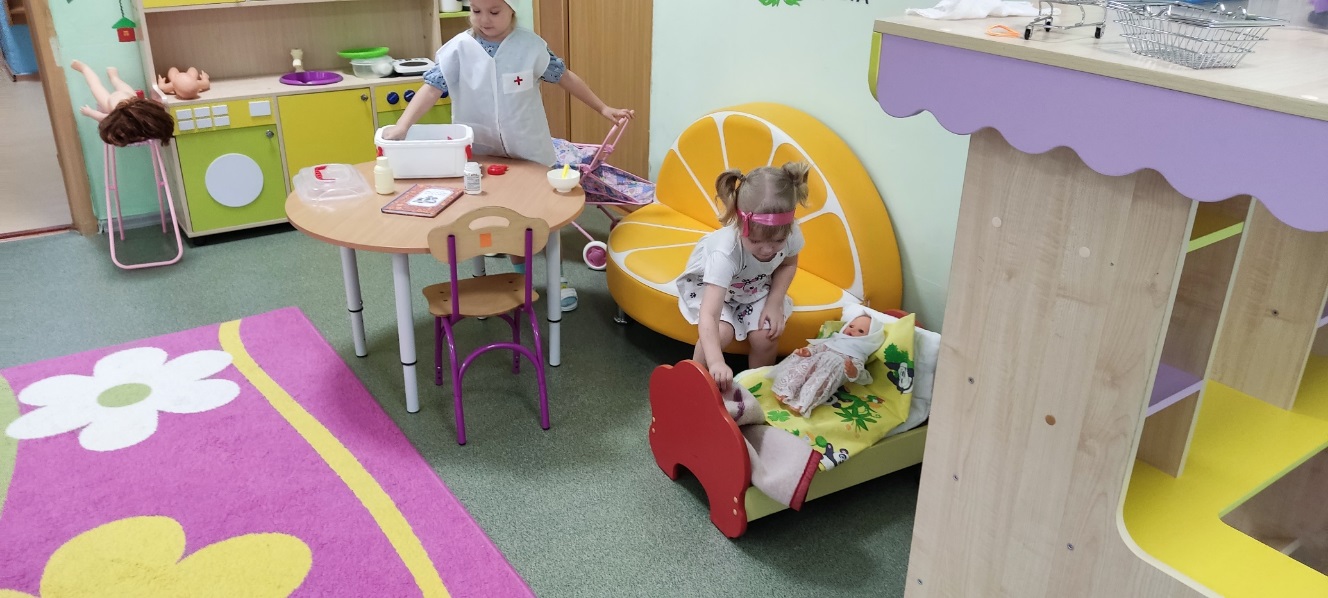 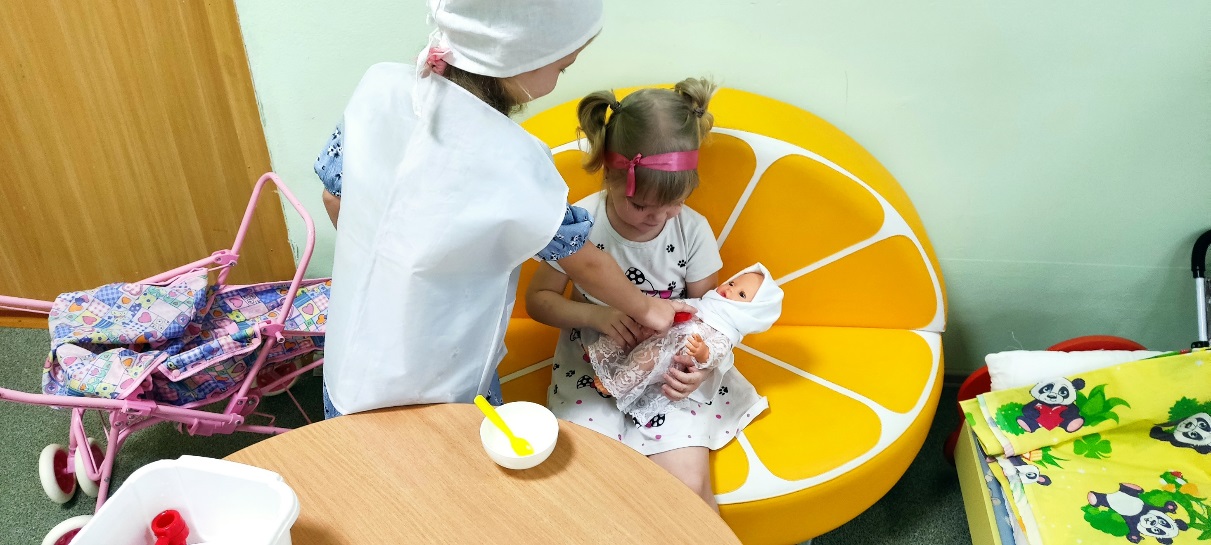 Новая кукла
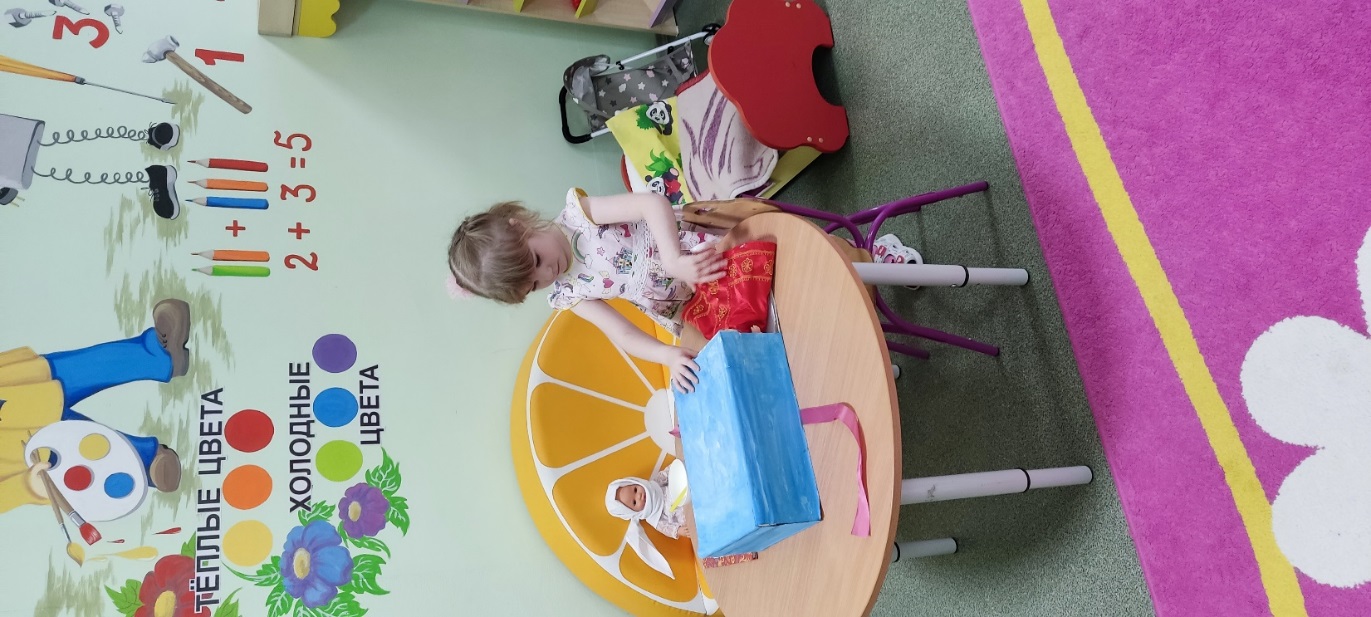 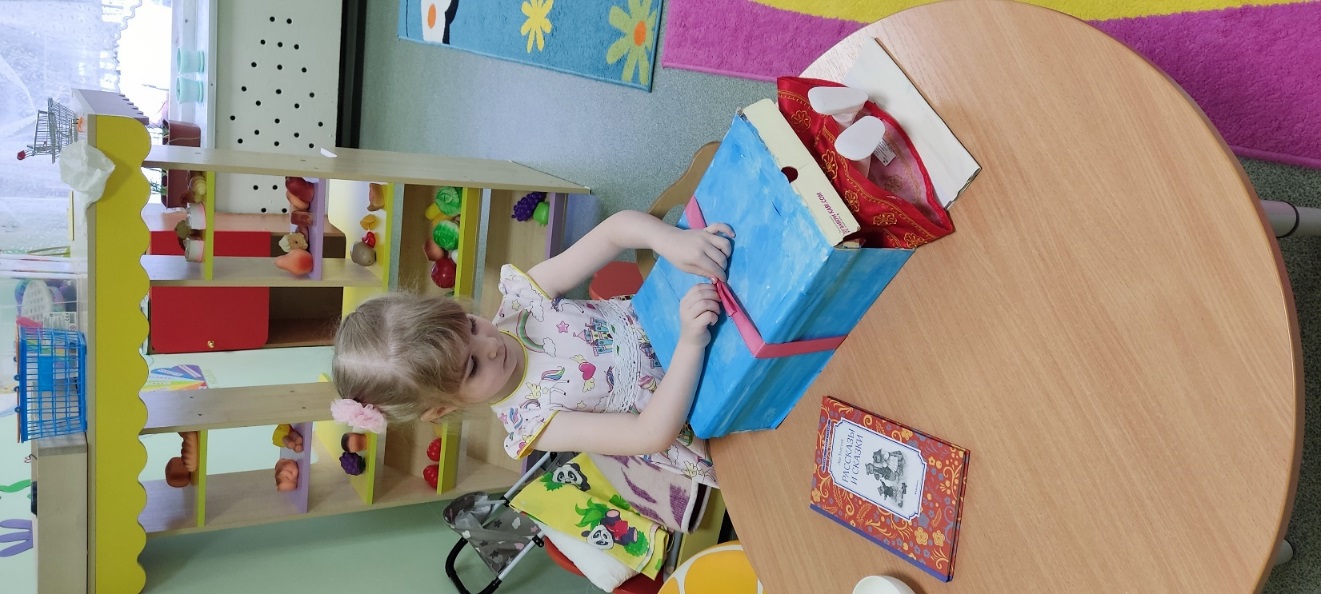 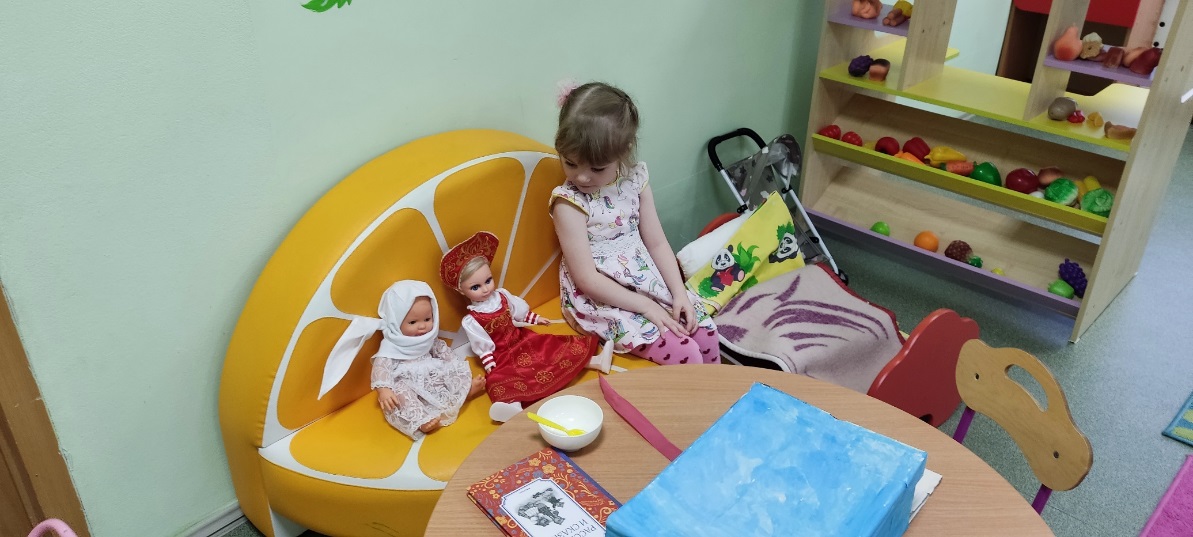